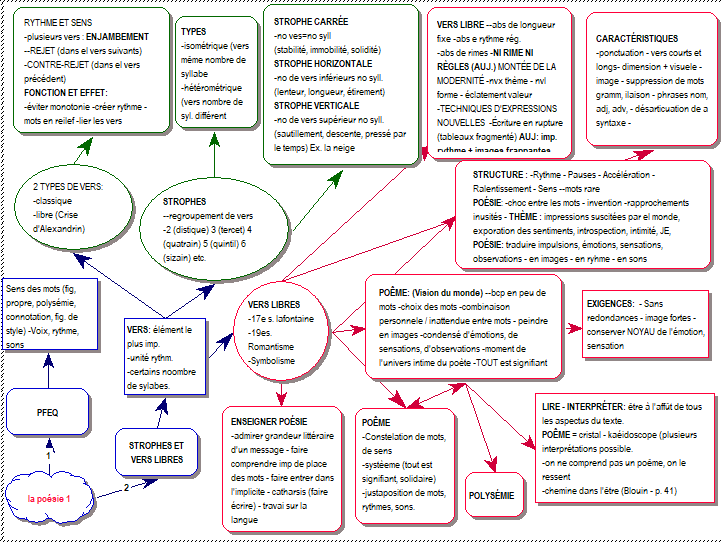 2013 – Jeannine Paradis -  Les types et genres de textes – La poésie - 1
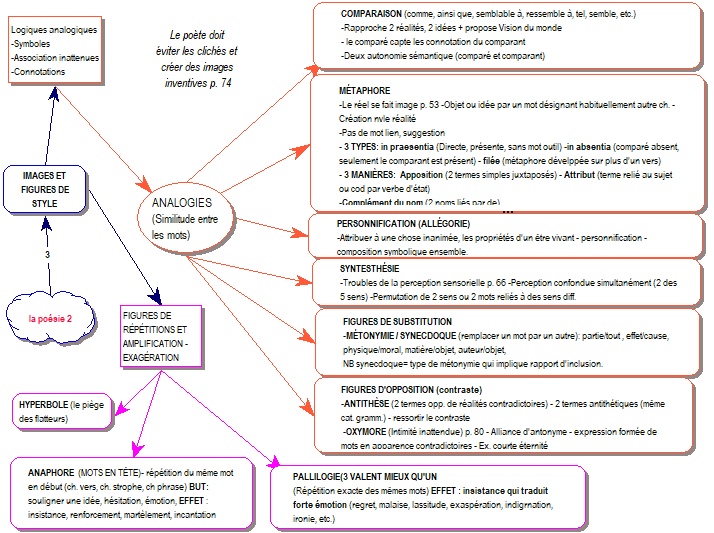 2013 – Jeannine Paradis -  Les types et genres de textes – La poésie - 2
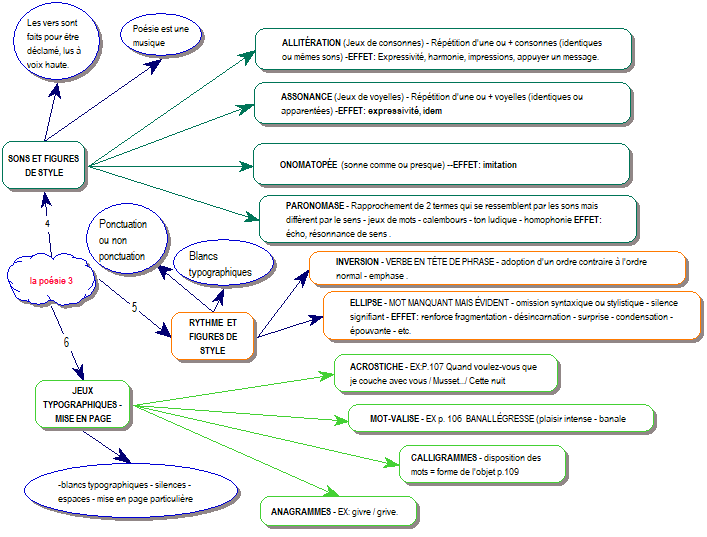 2013 – Jeannine Paradis -  Les types et genres de textes – La poésie - 3
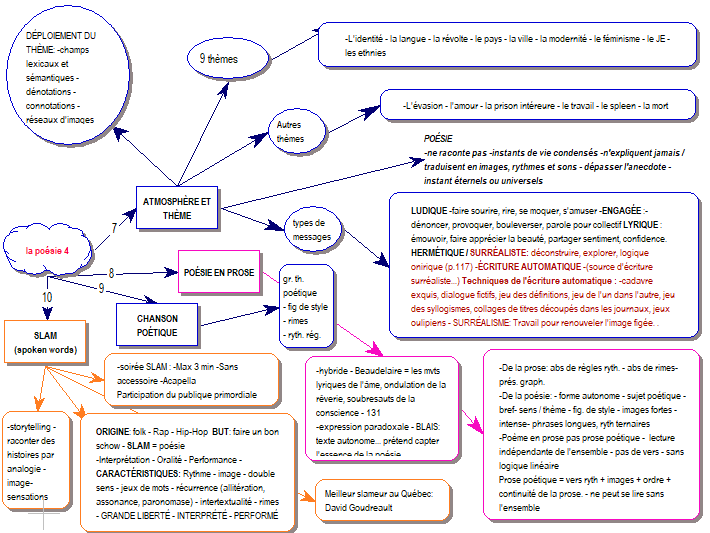 2013 – Jeannine Paradis -  Les types et genres de textes – La poésie - 4